Peningamál 2019/1
Myndir
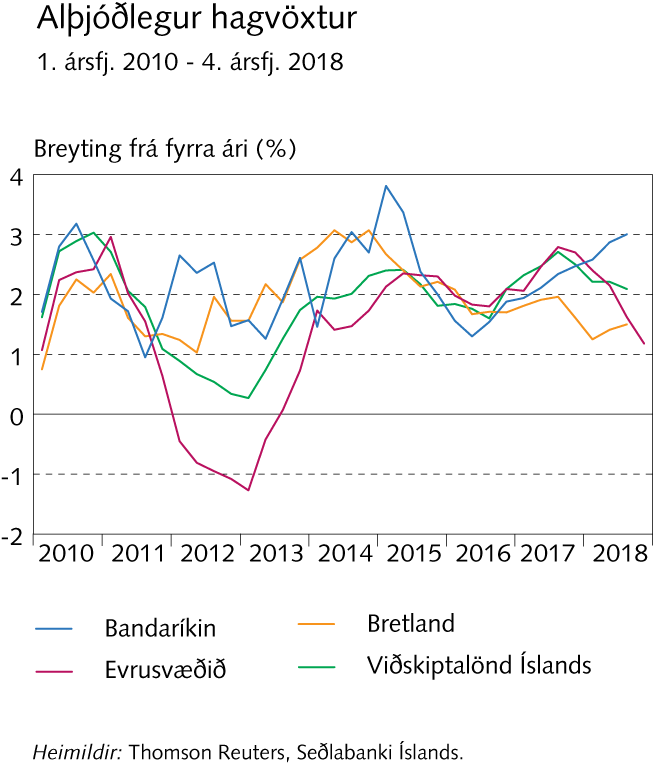 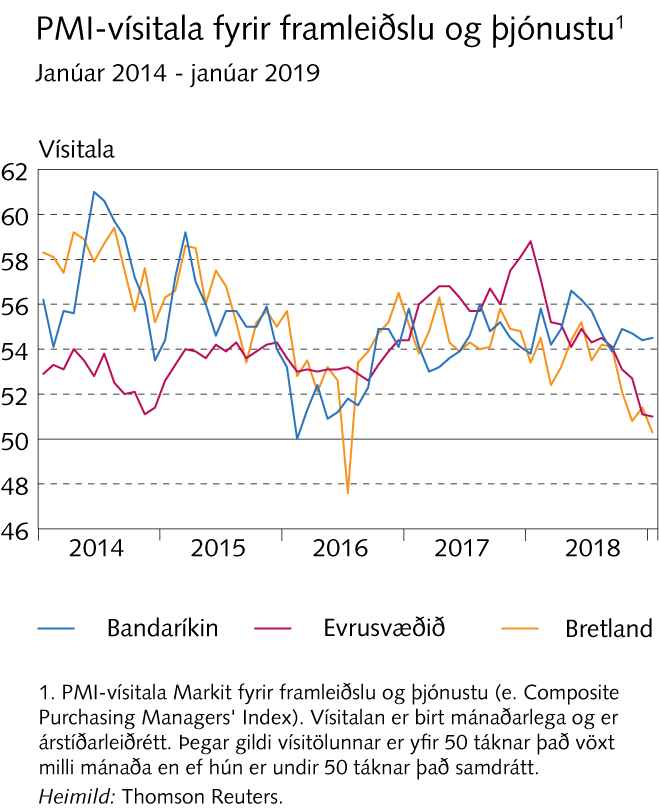 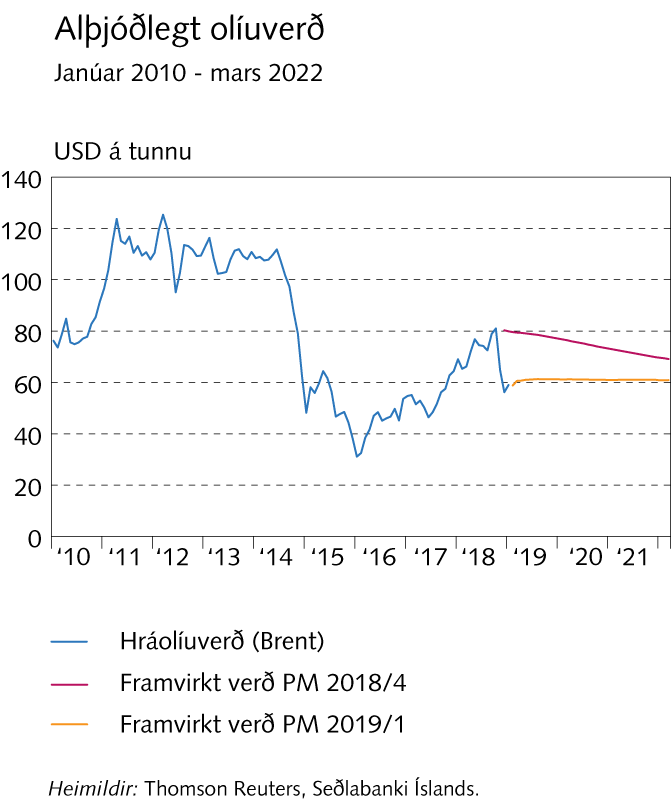 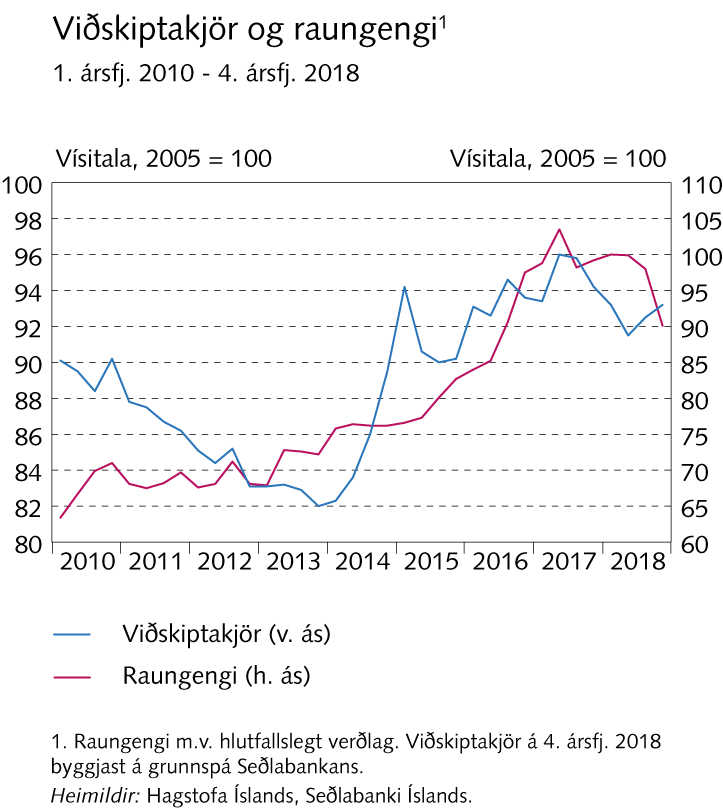 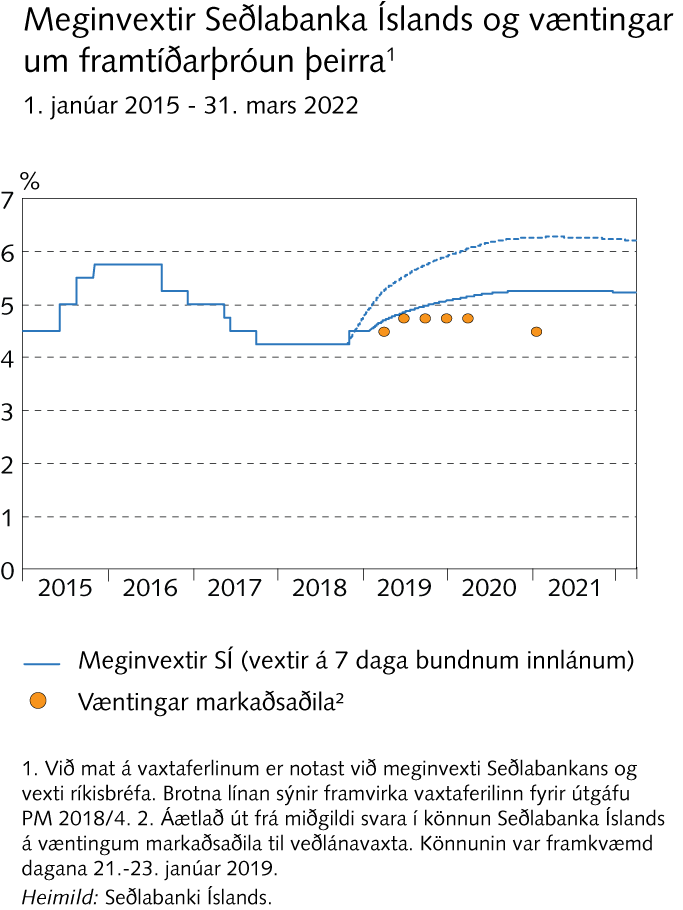 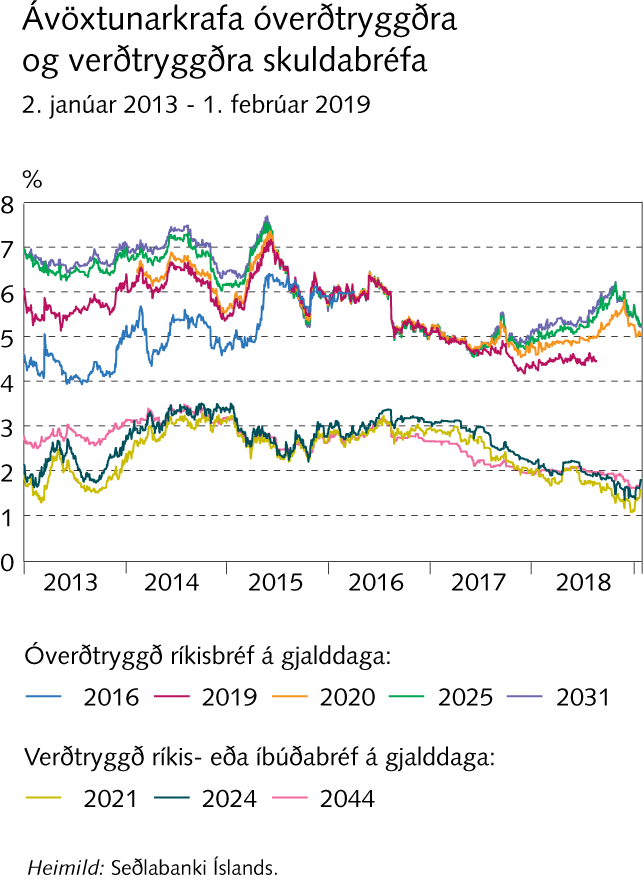 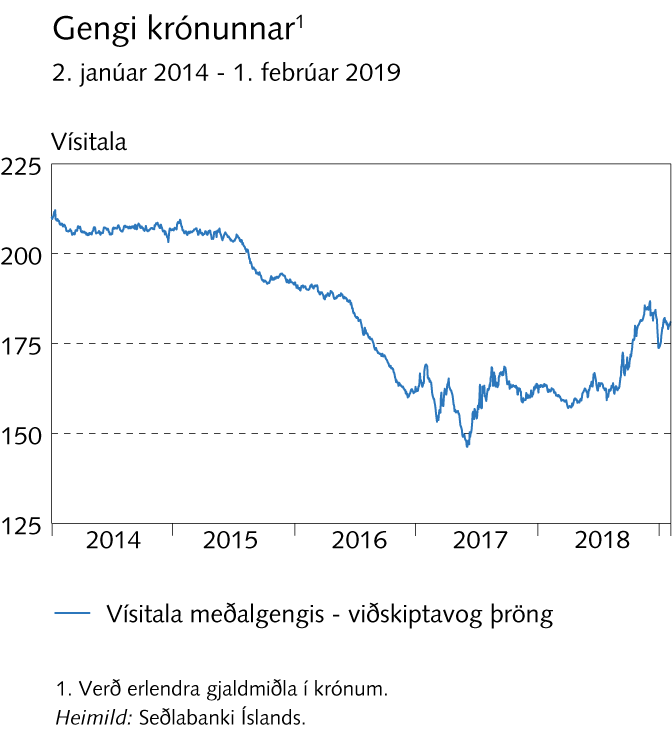 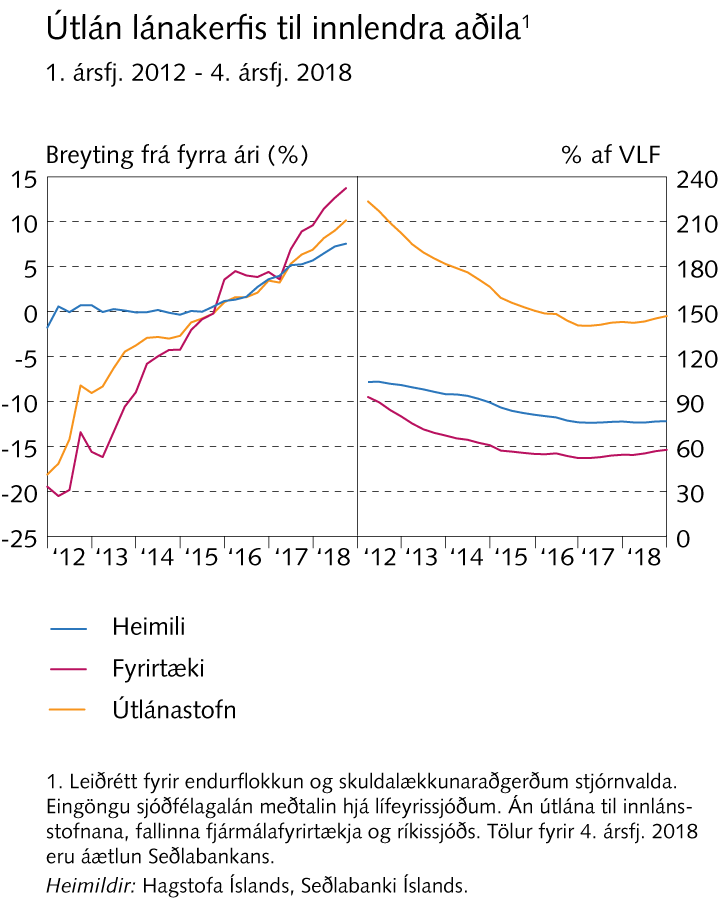 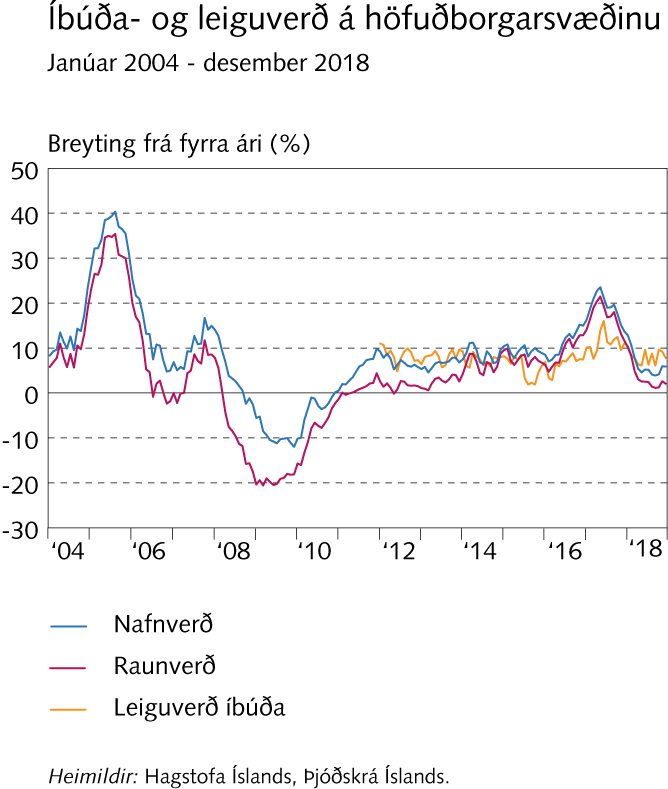 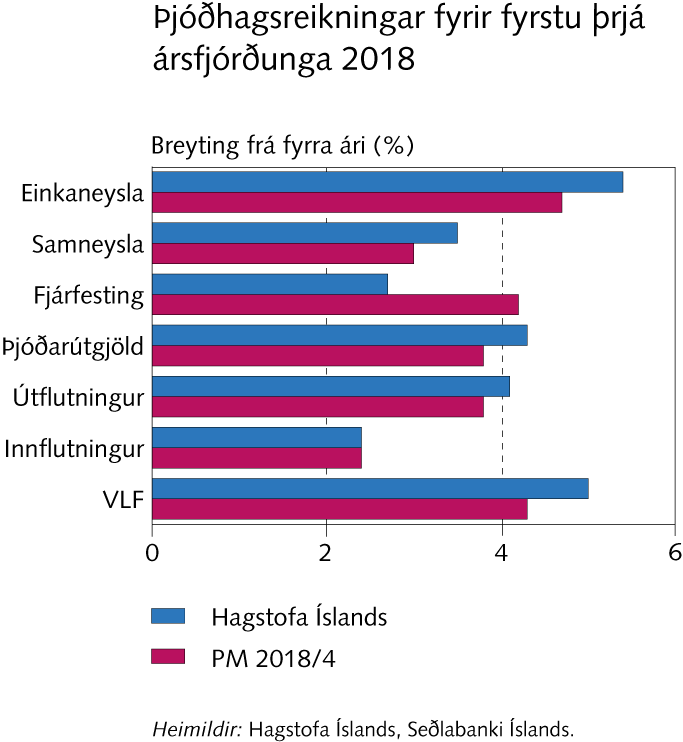 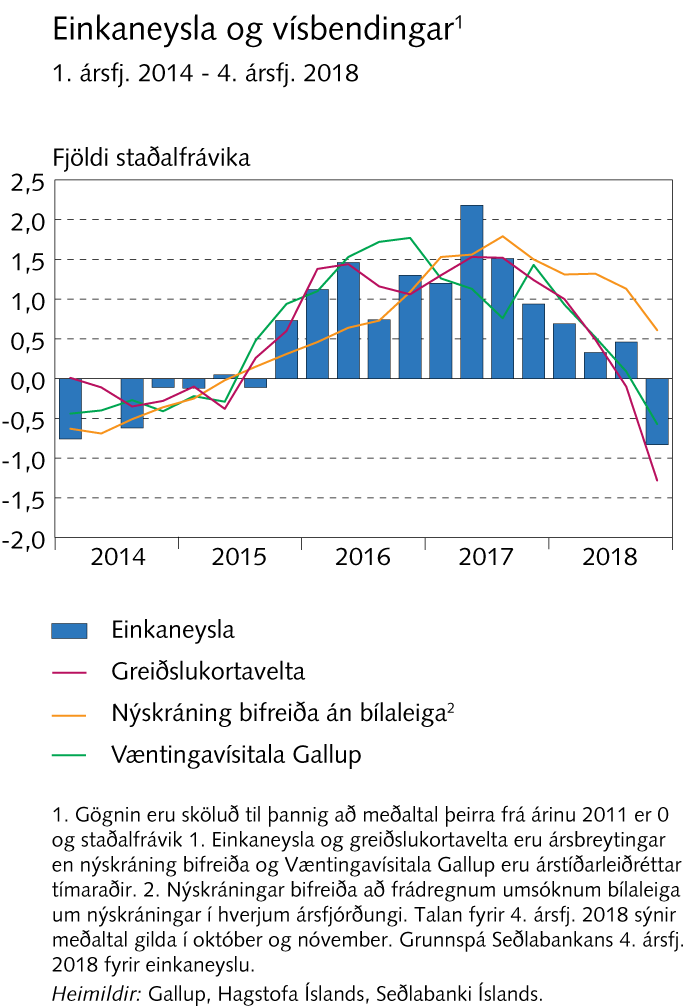 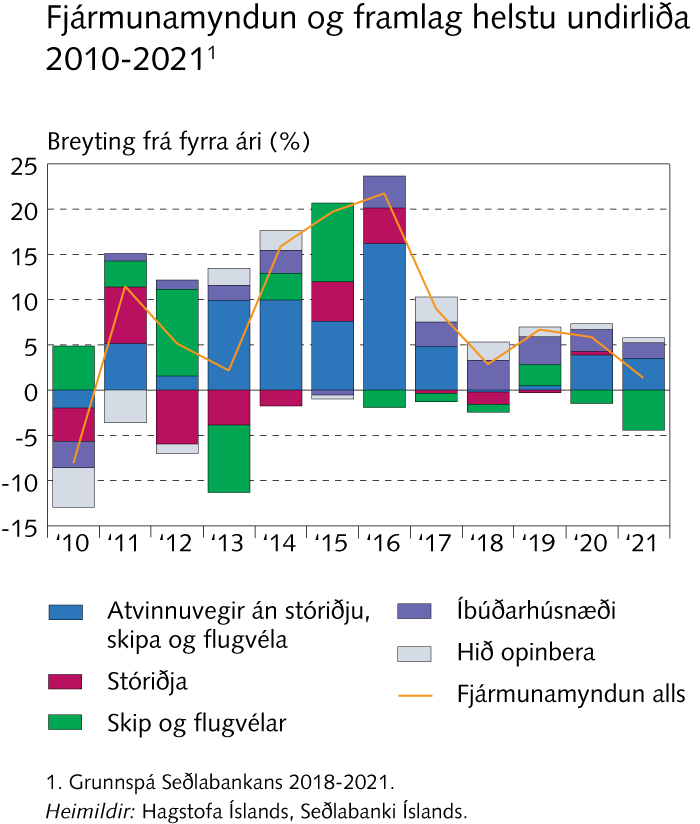 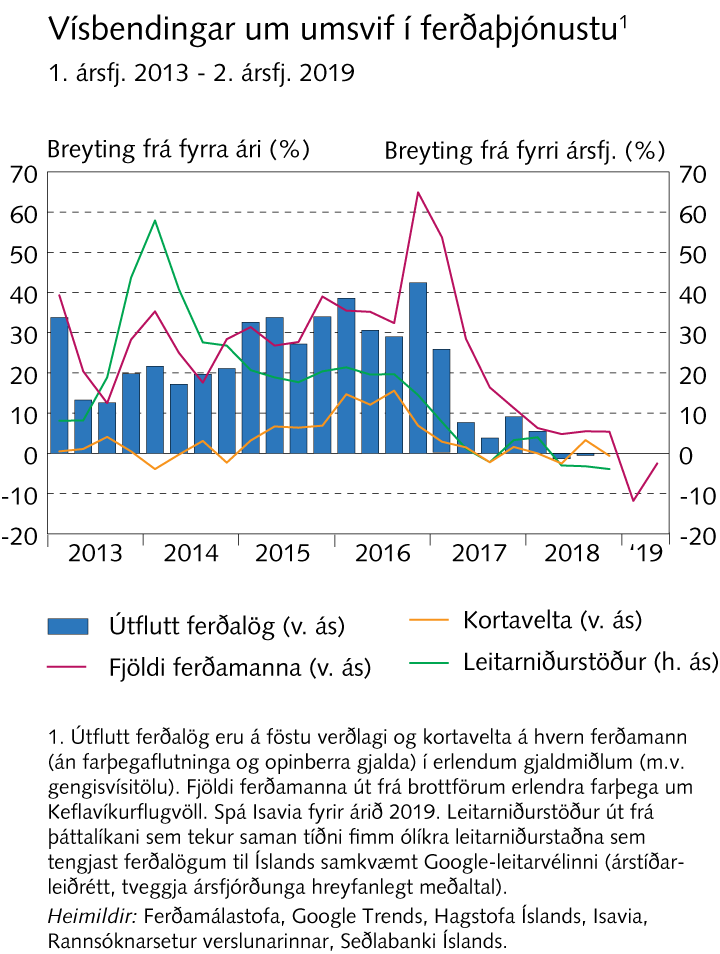 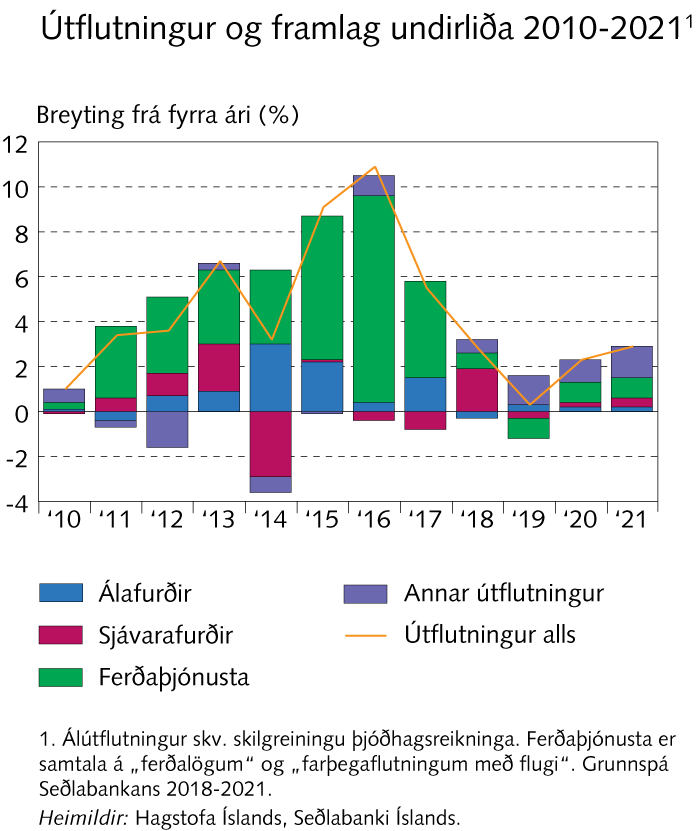 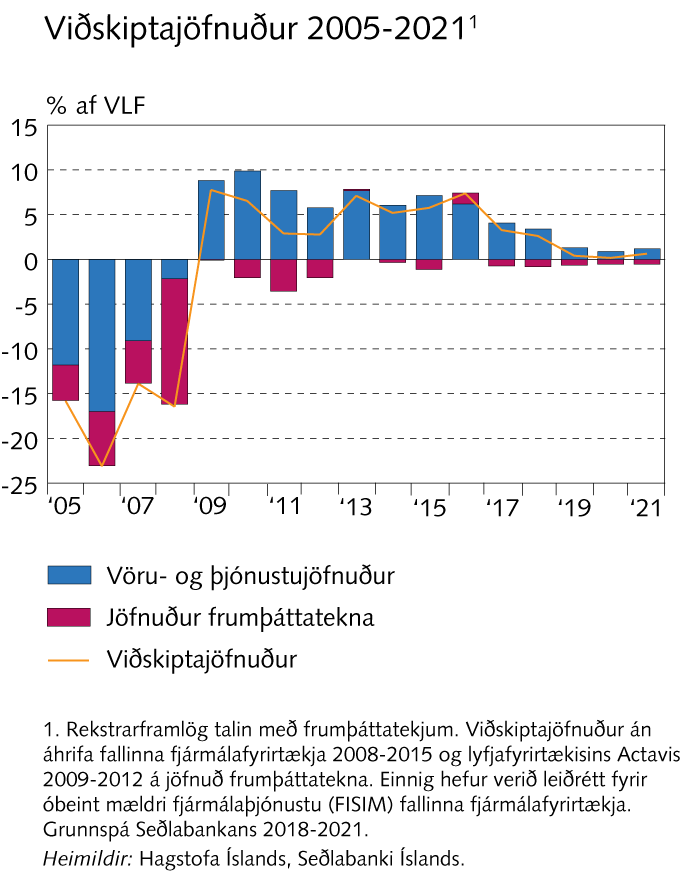 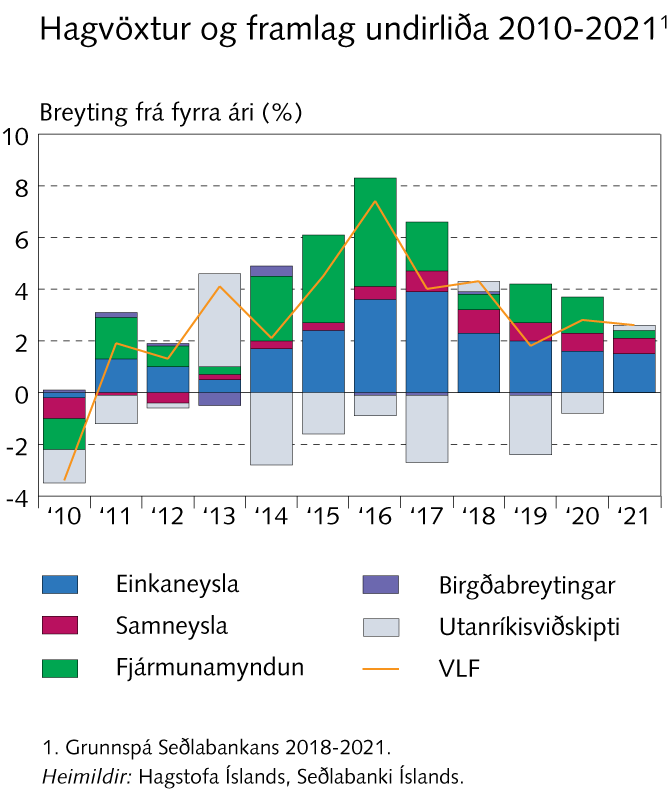 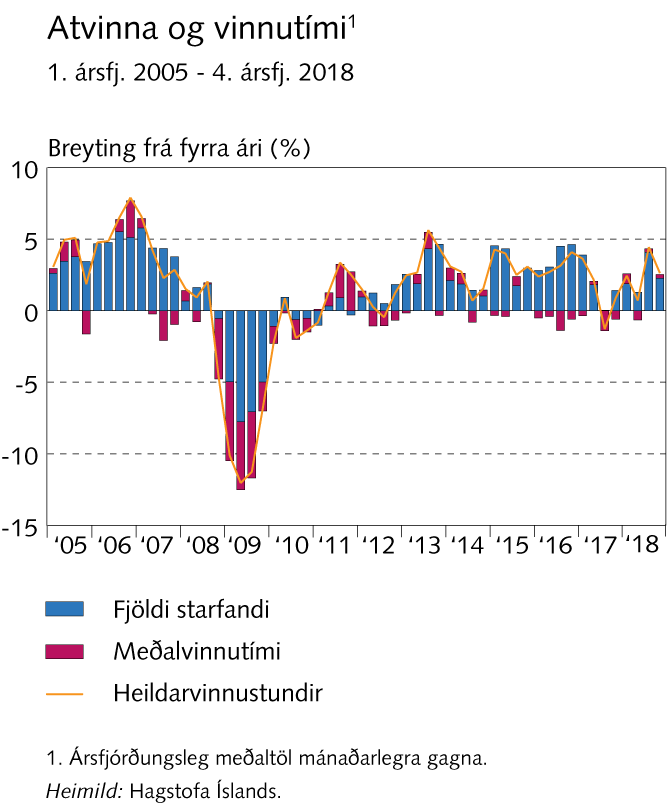 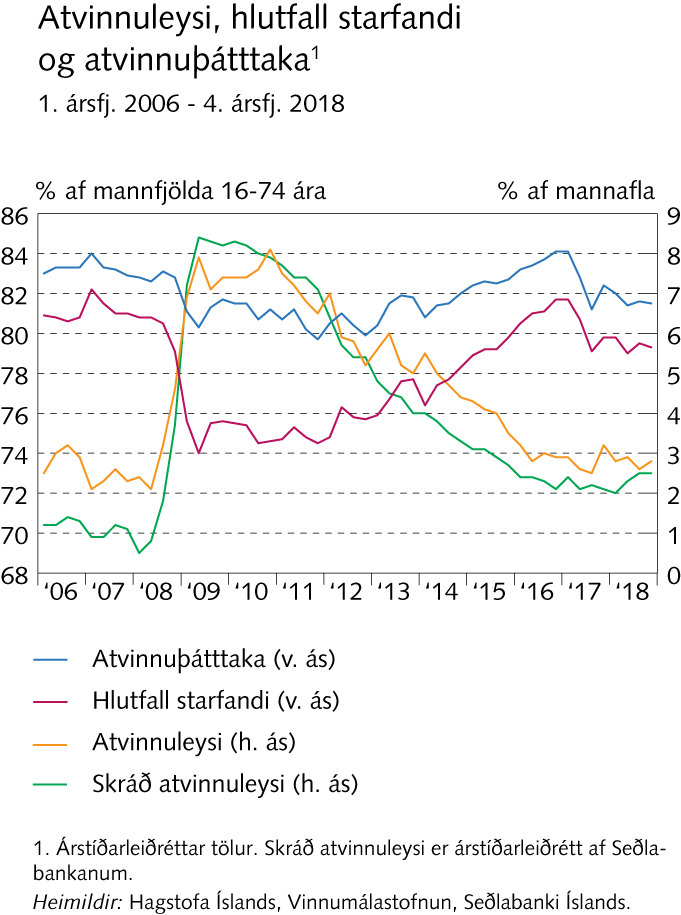 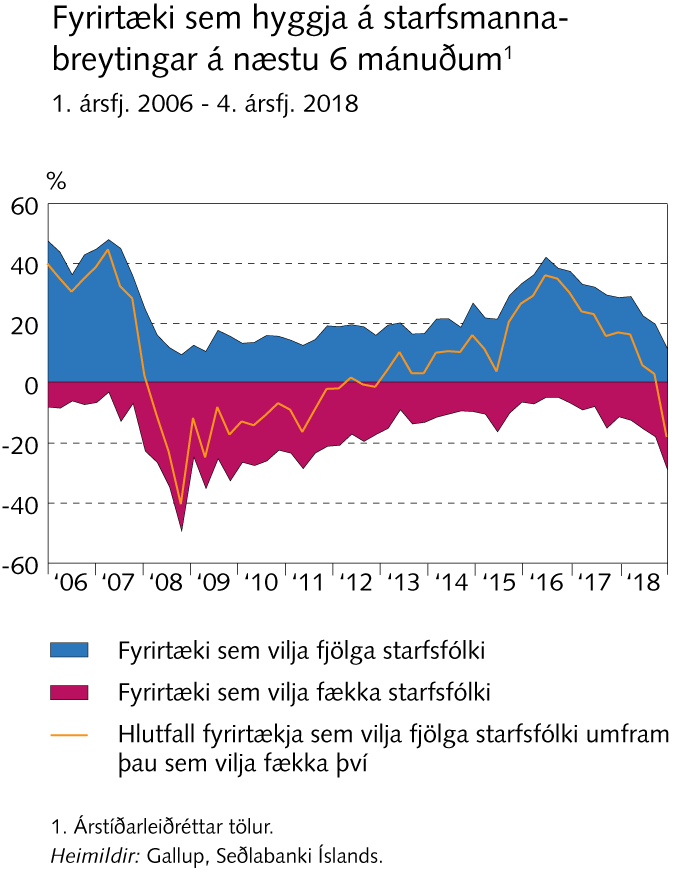 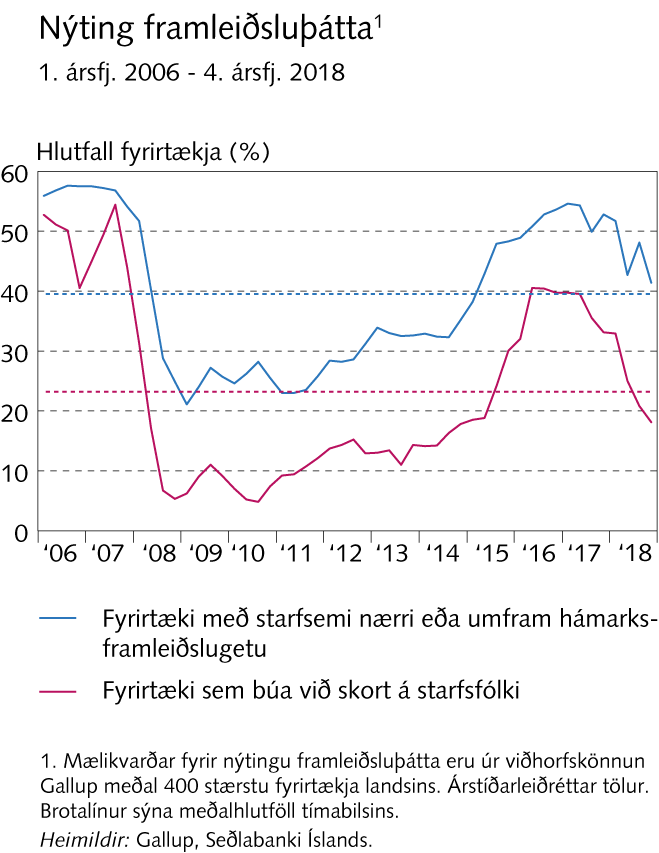 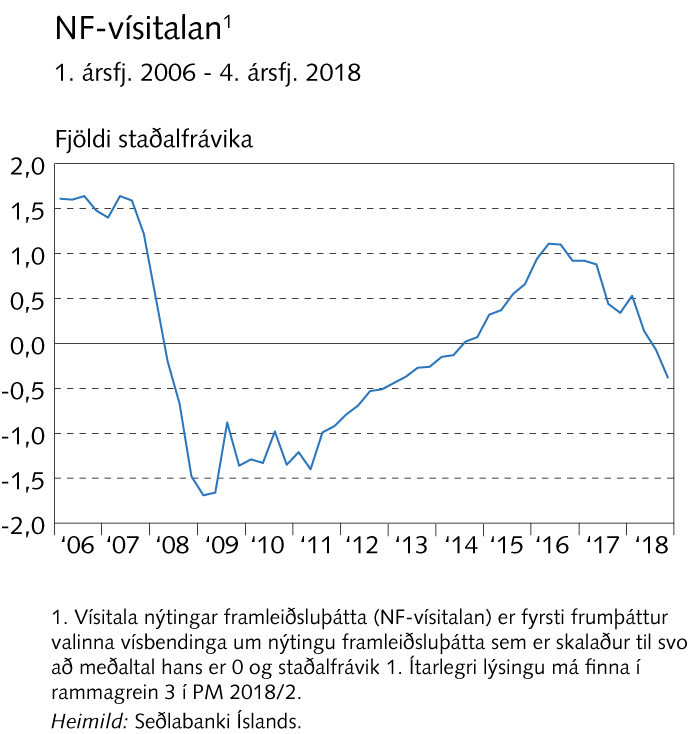 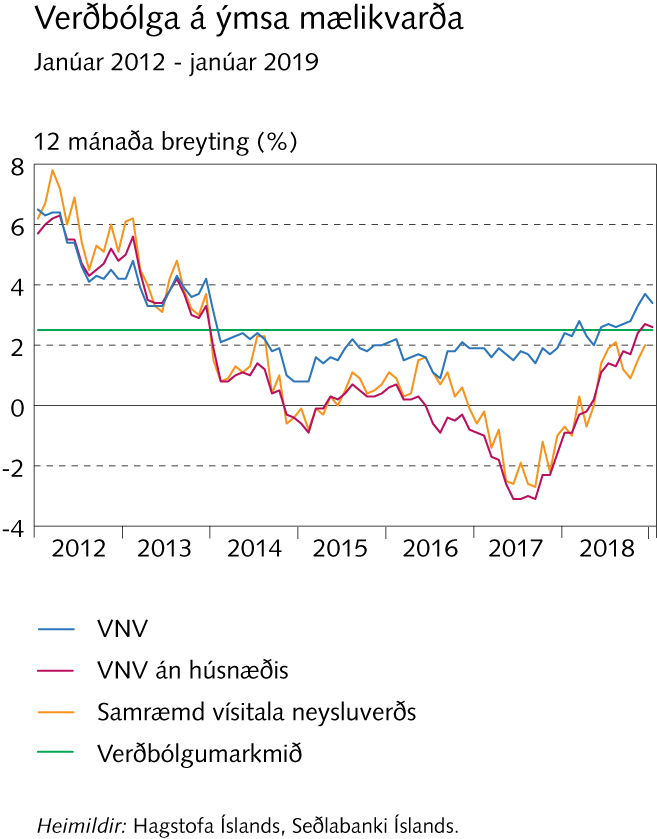 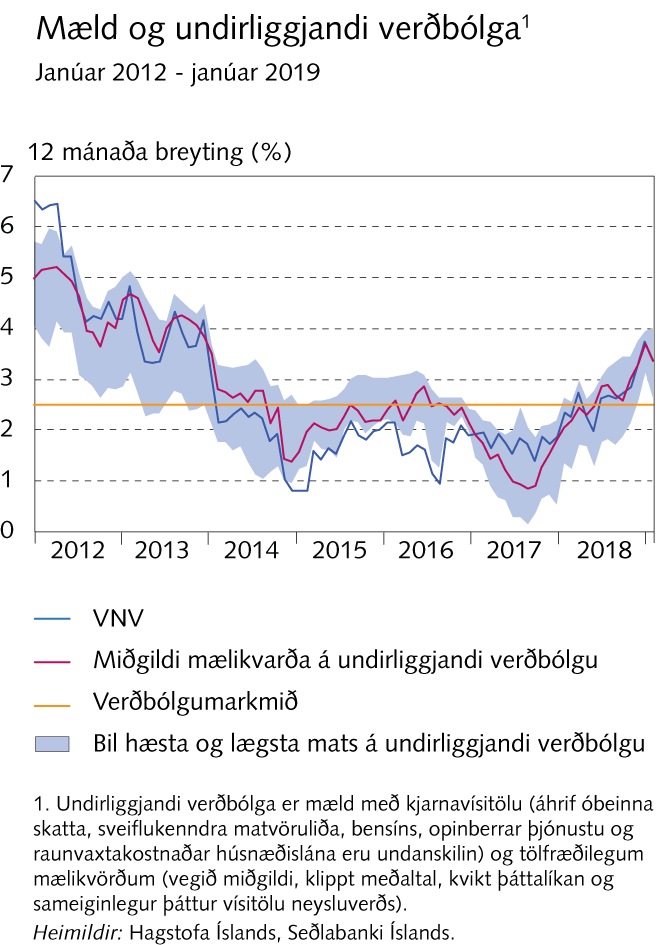 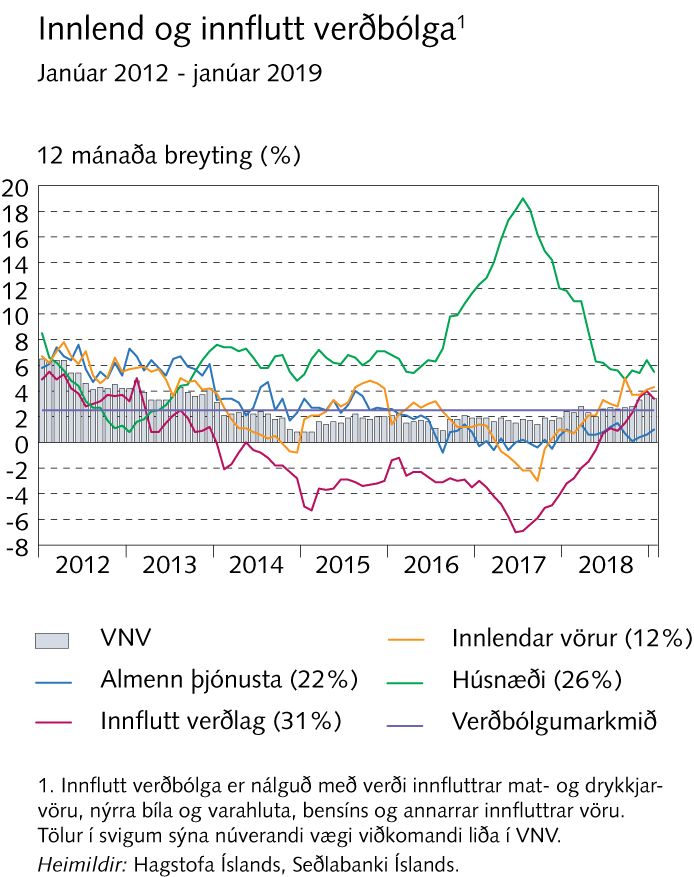 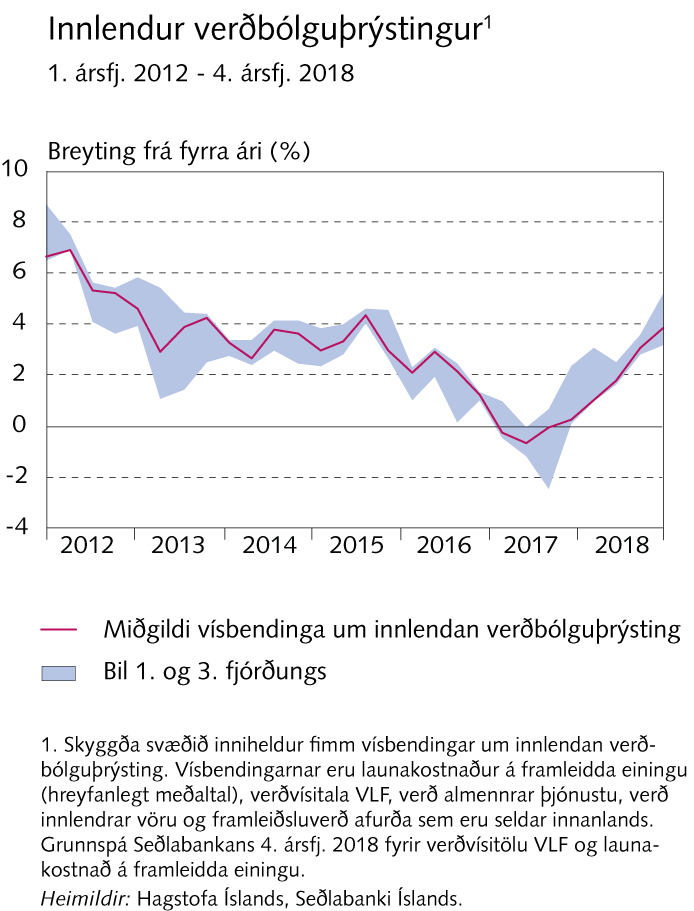 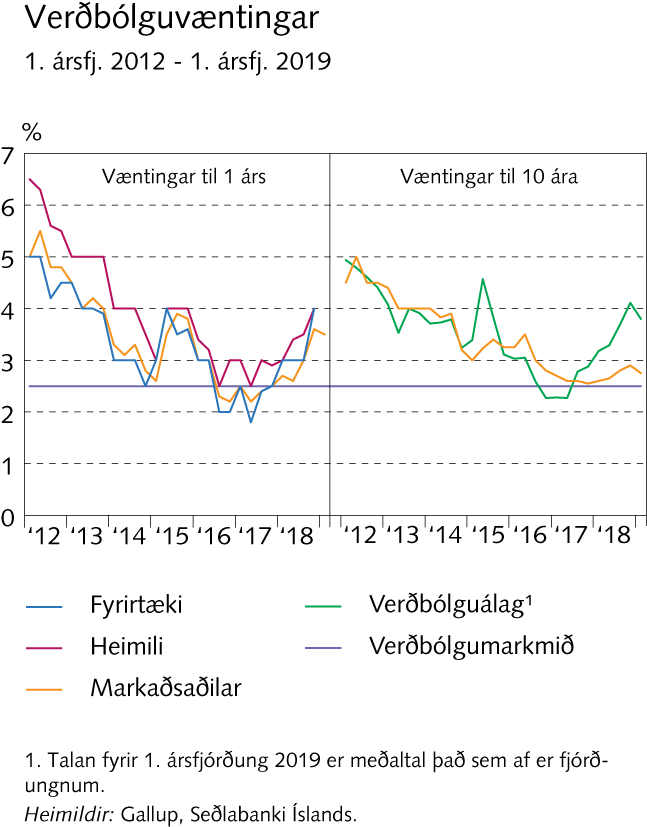 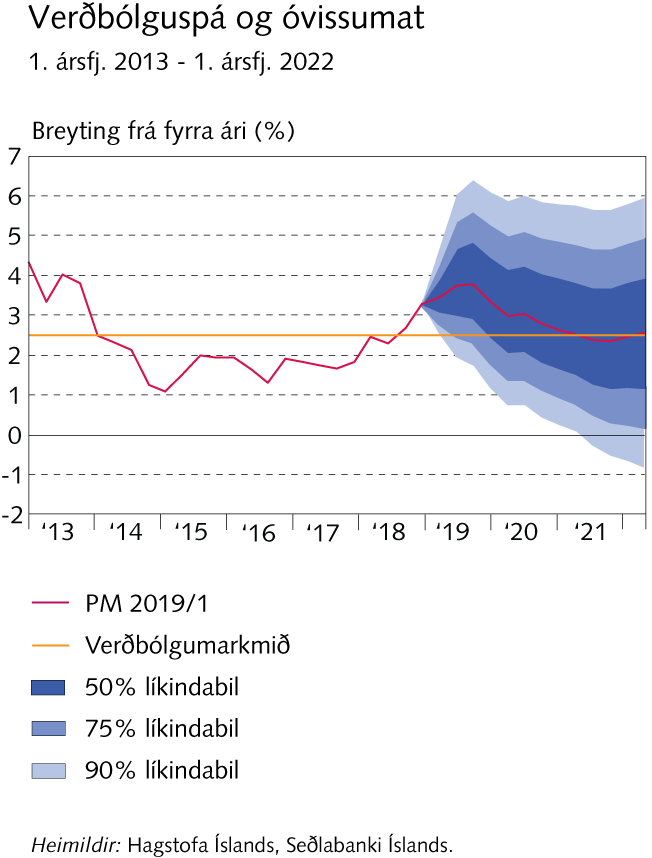 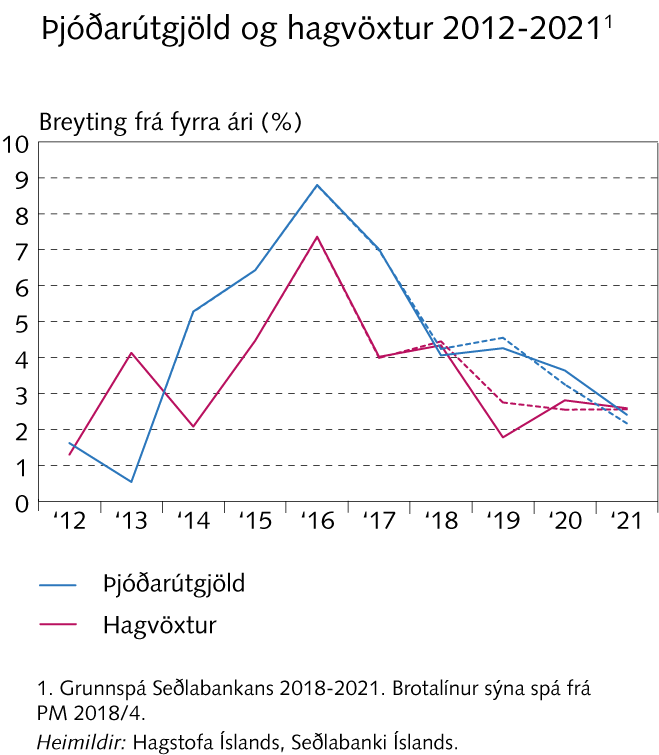 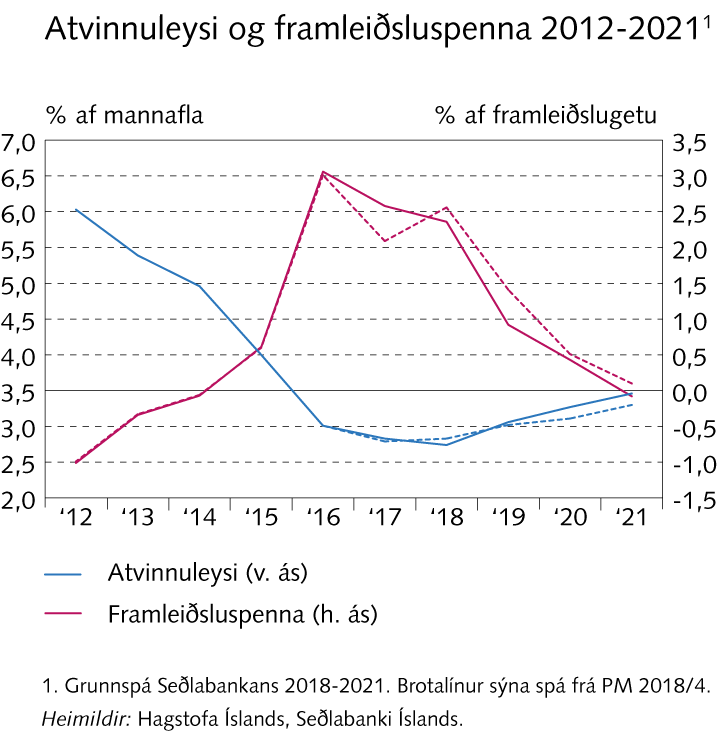 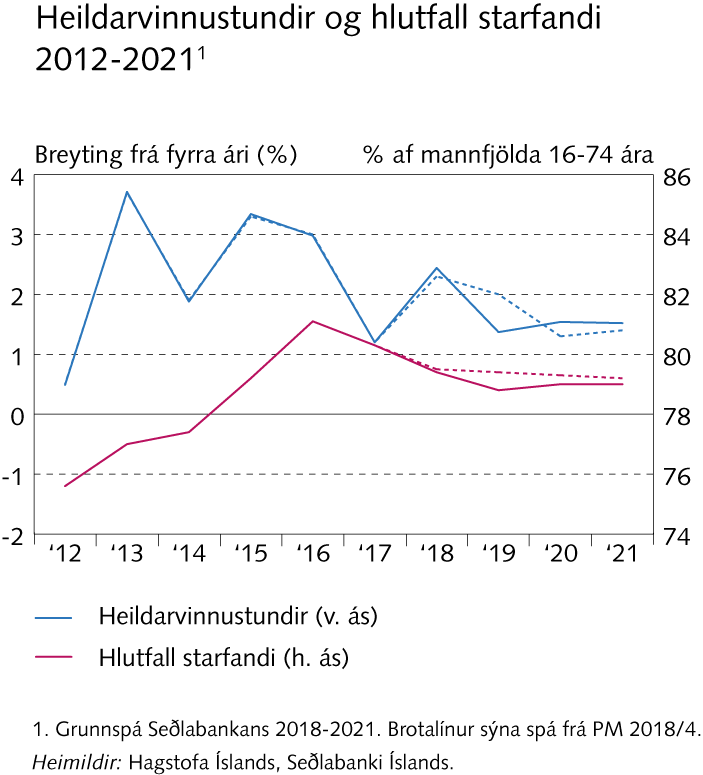 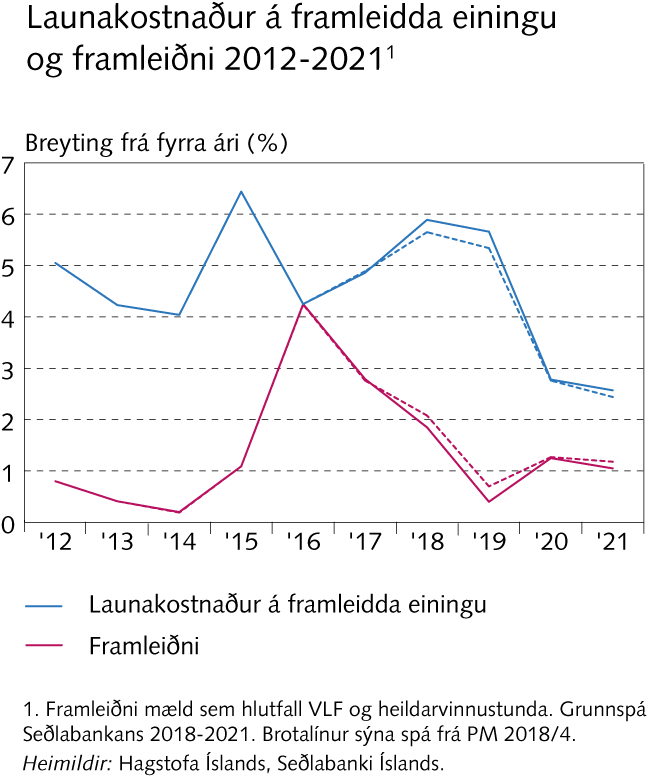 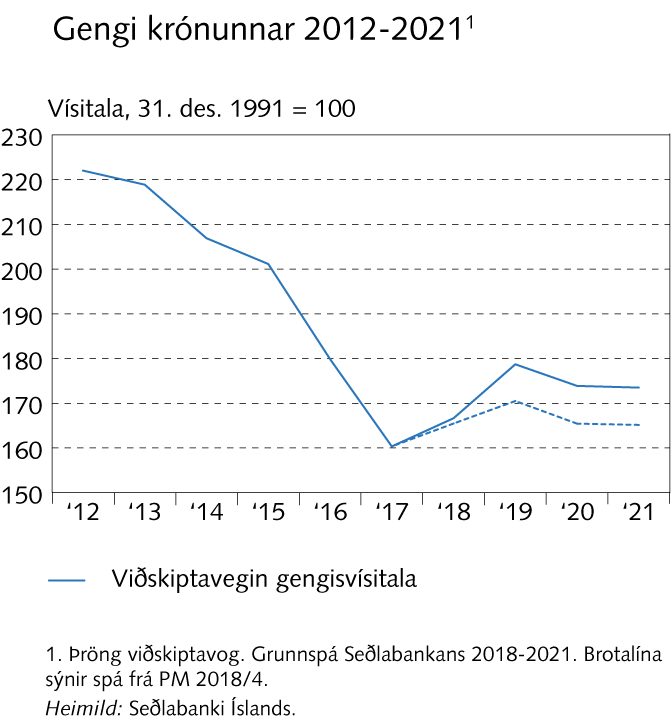 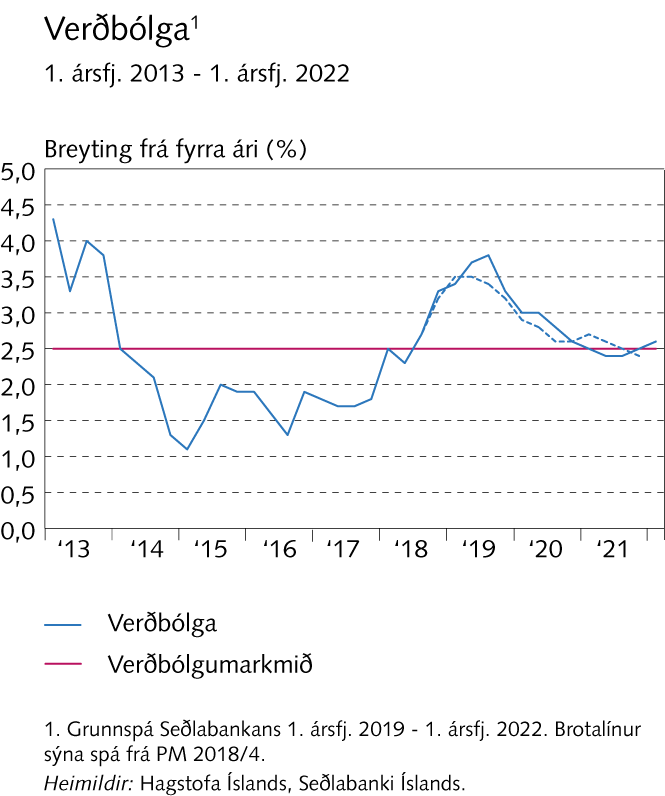